AUN
HPの使い方
1.ログイン情報
　　『日本サイト』
 　　　　管理URL  　http://www.aun.blue/new/wp-login.php
　　　　ユーザー名　kunie.ueda@energyfront.jp
 　　　　パス　AsPMpTMu9#SuEJ^lolN
　　『 英語サイト』
　　　　管理URL 　http://www.aun.blue/en/wp-login.php
 　　　　ユーザー名  kunie.ueda@energyfront.jp
 　　　　パス alwhQvsEnFR#RlfMz&k9n
2.ログイン後の画面
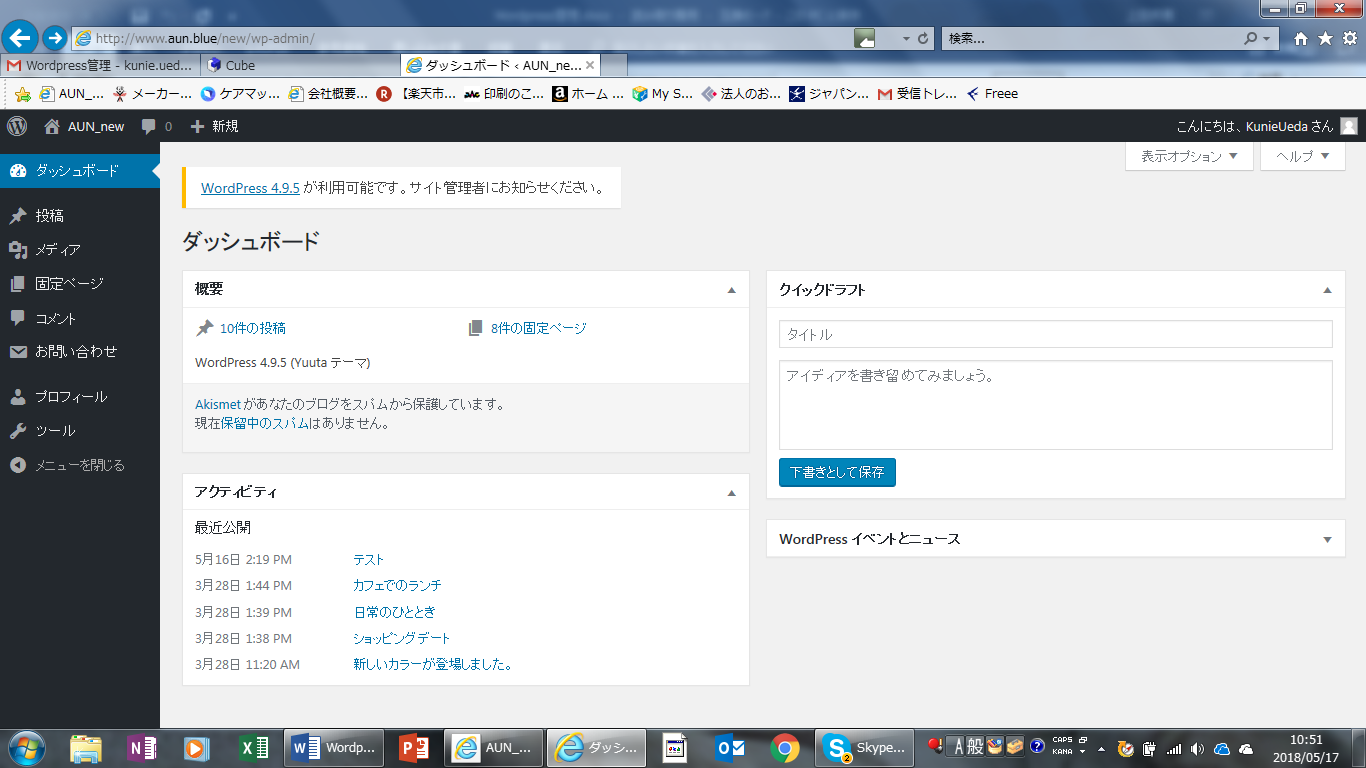 3.画面左側の文字の
　ダッシュボードの下にある
　投稿をクリック
　次に新規追加をクリック
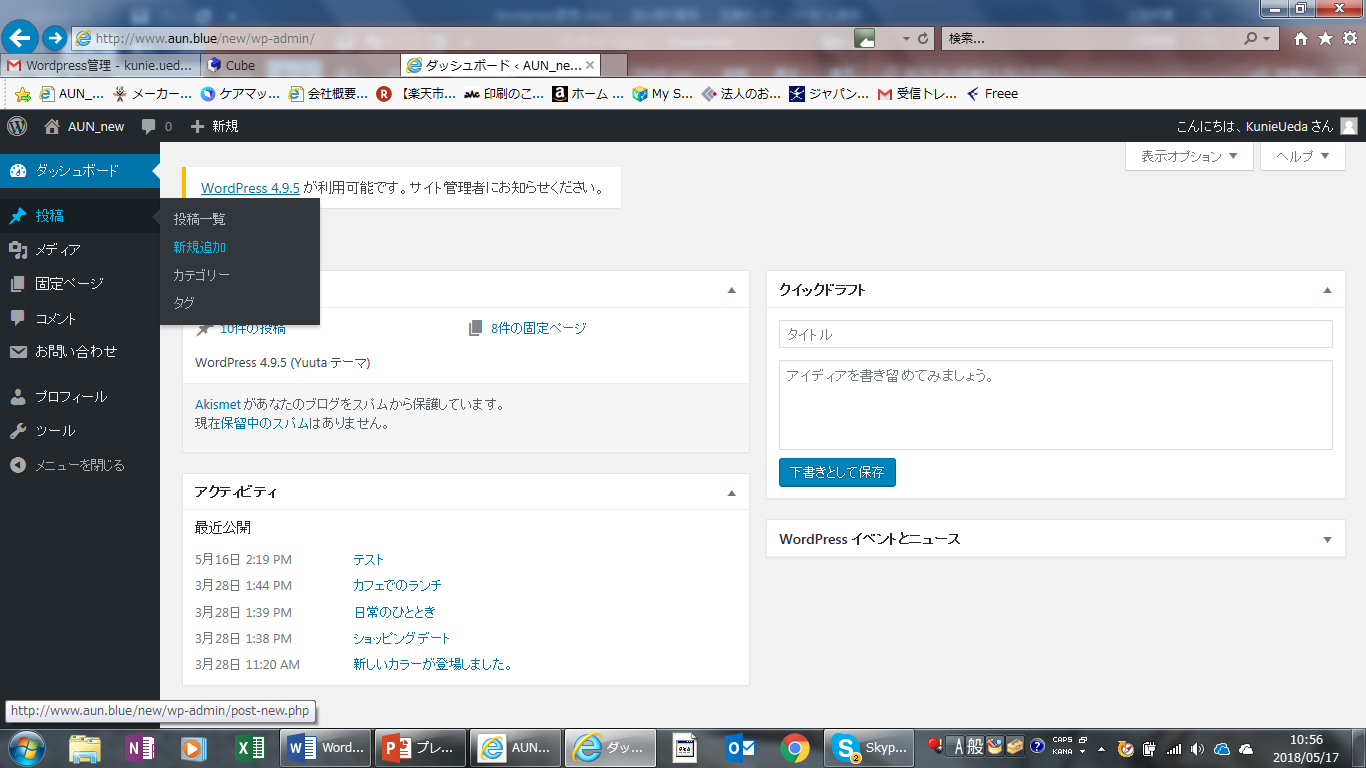 4.『新規投稿を追加』の画面になるので
　　画面をスクロールで下げる
　①画面右側にカテゴリーが表示される
　　その中から投稿したいものを
　　選んでチェック　　する

　②カテゴリー下にアイキャッチ画像が表示されるので、
　　そちらも画像を入れる

　③画面の一番上に戻る『新規投稿を追加』入力
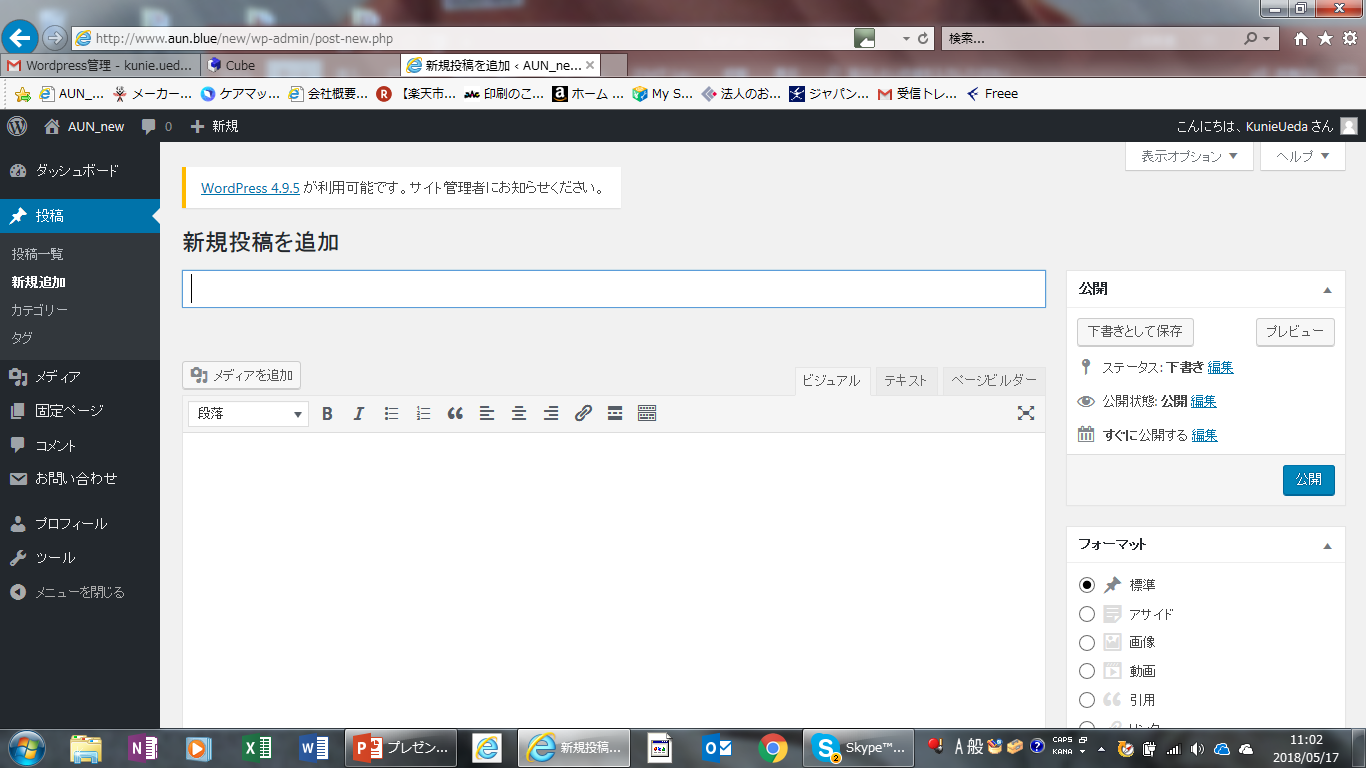 レ
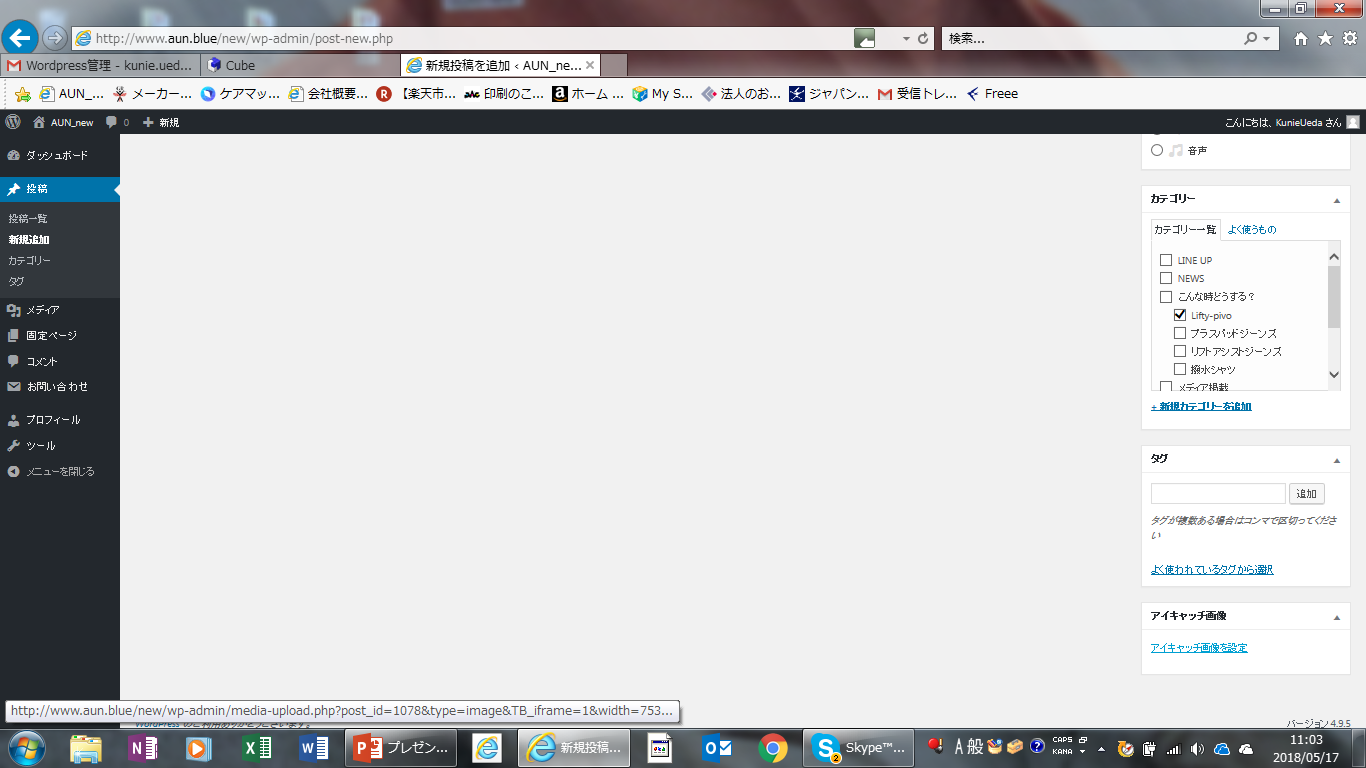 （入力例）LIFTY PIVO使い方動画
この場所に入力した文字が検索で上がるので、
沢山入れること